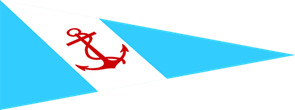 ISLA  ZARATE
60  hectares  de la  Isla  Zarate  serian  el  lugar de encuentro  de  los  socios  del  Yacht club  Argentino .Su acceso por  el  Canal  Emilio  Mitre Km42,7  y  su distancia casi  equitativa  entre  la  sede  de  San  Fernando  y la  sede  de  Darsena  Norte  hacen que la  misma  sea muy importante en nuestra vida náutica, no solo como lugar de esparcimiento los fines de semana, sino también como una sede más de nuestro querido club.
 Durante  el año  2020 se  continuaron  las  obras  ,  con  la premisa y  el   compromiso fundamental que las mismas estén acotadas a una ocupación mínima del predio manteniendo el resto como un “Área Natural Protegida” y con el objetivo de poder mejorar las posibilidades de uso del sector destinado a la visita por parte de los  socios, se construyo en  el  predio que s e  utilizara (7.000mt2) un albardón perimetral dotado de una válvula (clapeta) que no permite que el agua entre al reciento en condiciones de marea alta , debido a  que  con  el paso del tiempo el original mas  pequeño se fue erosionando.
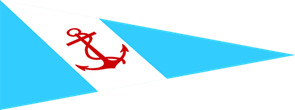 Conjuntamente con el albardón, se dejó preparado un continente de 600 metros cuadrados destinado a recibir arena generando  una  playa  para  el  disfrute del  rio .
Se  trabajo   arduamente para  poder  cumplir  con  la  primera  etapa para  la  misma  se  conto  con   un  grupo  de  socios  quienes  en  forma  desinteresada  colaboraron económicamente
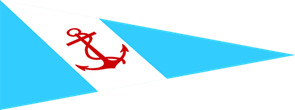 Obras
Construccion  de un  quincho con  baño  y  pañol  sobre  una  base  solida de  7  metros  por  9 con pilotes de madera creosotada  gruesos
Colocación sobre el deck del quincho, del horno Tromen y  de las nuevas mesas y bancos donados  
 Colocación de escalera que une muelle principal con el quincho .
Instalación eléctrica, realizada  por un  consocio ,también  fueron donados por  socios (Panel solar, baterías de gel convertidos 12/220 de 300v y regulados de voltaje)
Confeccion y  entrega  del reglamento de convivencia en la Isla  
Tambien  se  cuenta con  1  Optimist en condiciones de navegación, con su respectivo aparejo completo, dos kayaks y un bote con sus remos para poder ser disfrutados por los socios y su familia.
Construccion de  cancha de  vóley  con  su  respectiva red y  pelota  ,ya  señalizada .
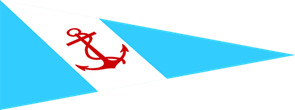 La Isla Zarate sigue creciendo, teniendo poco a poco un papel
muy importante en nuestra vida náutica, no solo como lugar de esparcimiento los fines de semana, sino también como una sede más de nuestro querido club.
Un lugar privilegiado en el delta que junto a sus componentes naturales nos seduce día a  día a formar parte de ella.
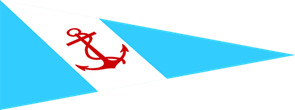 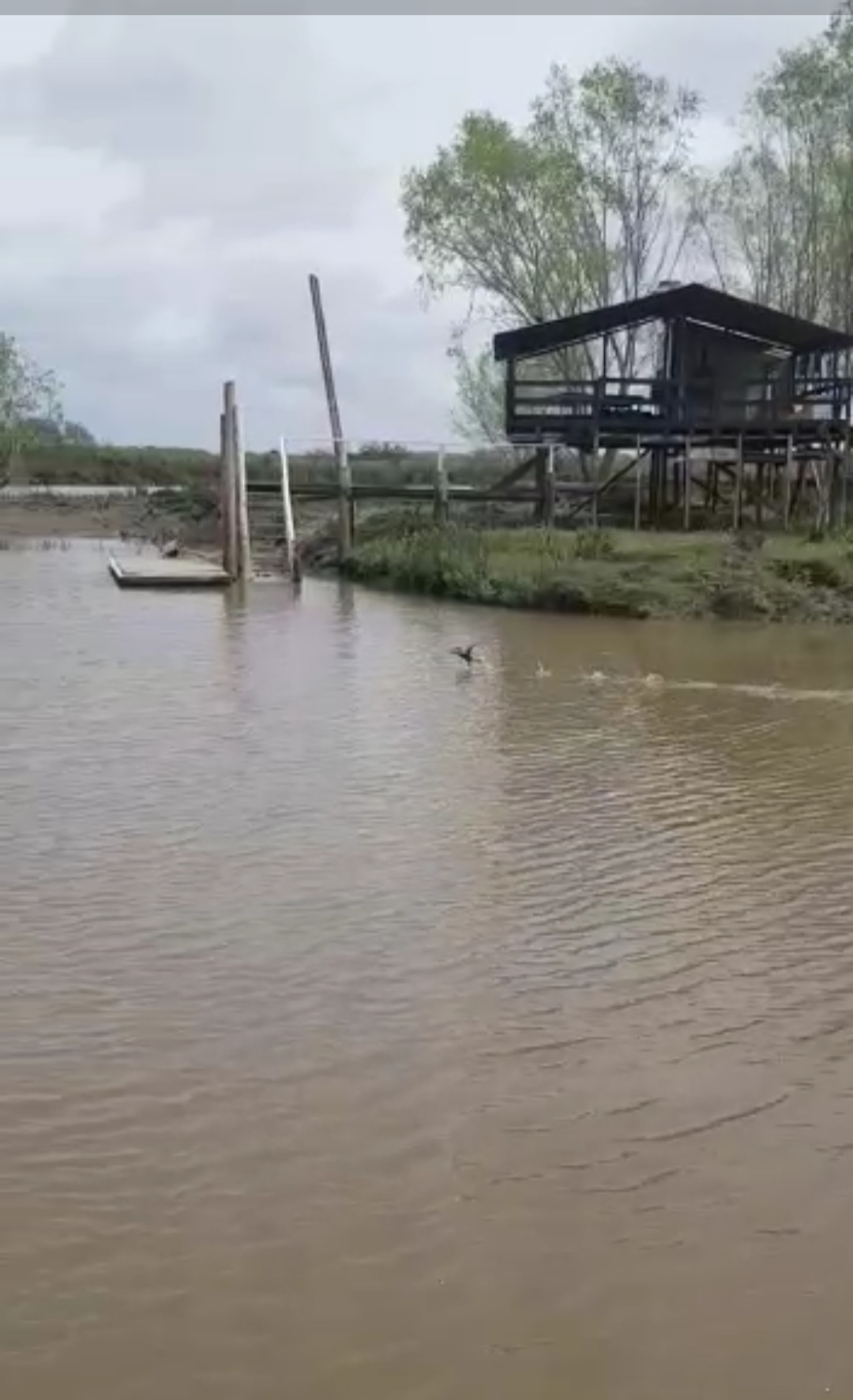 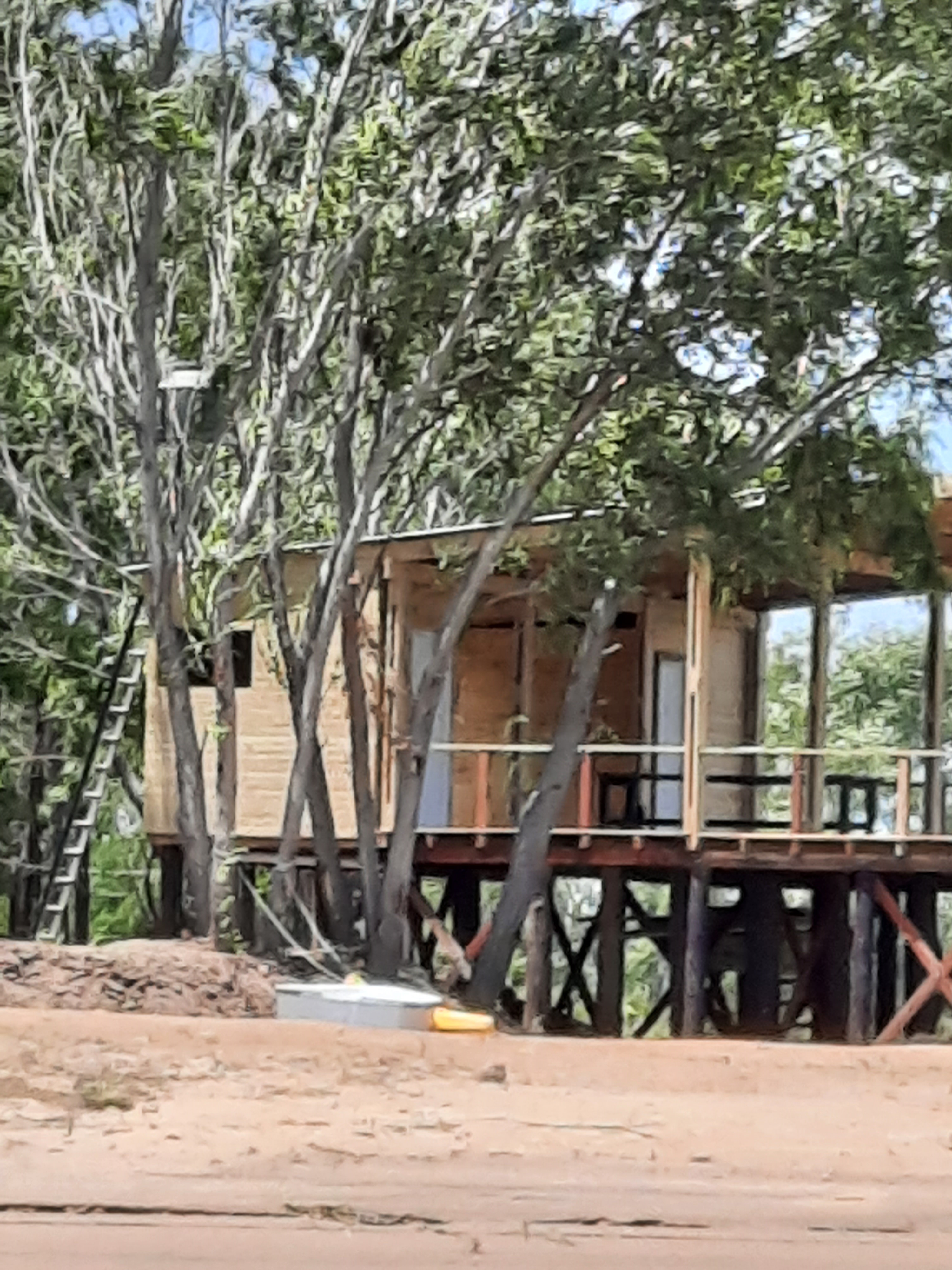 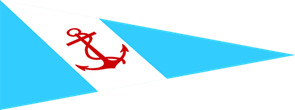 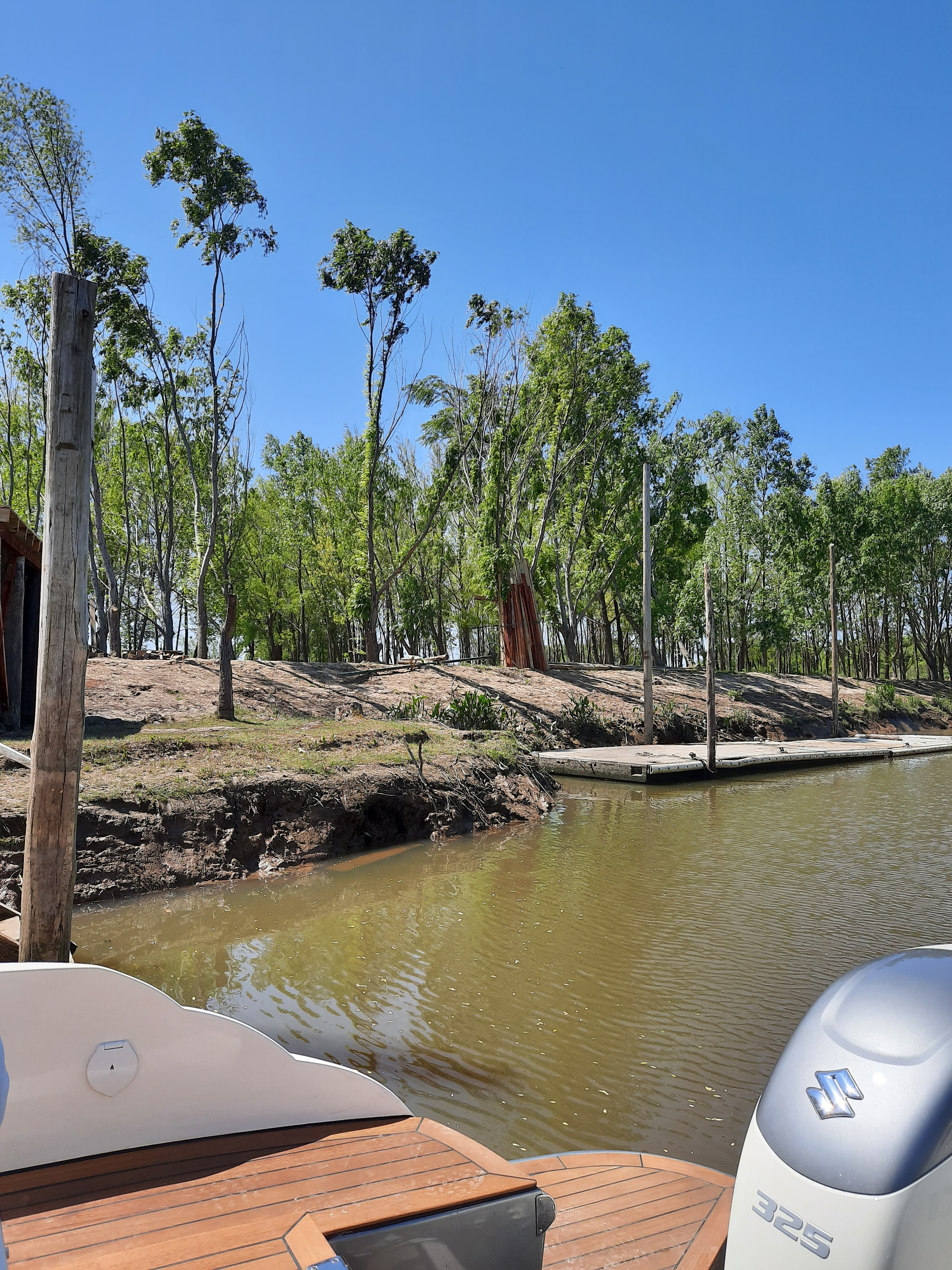 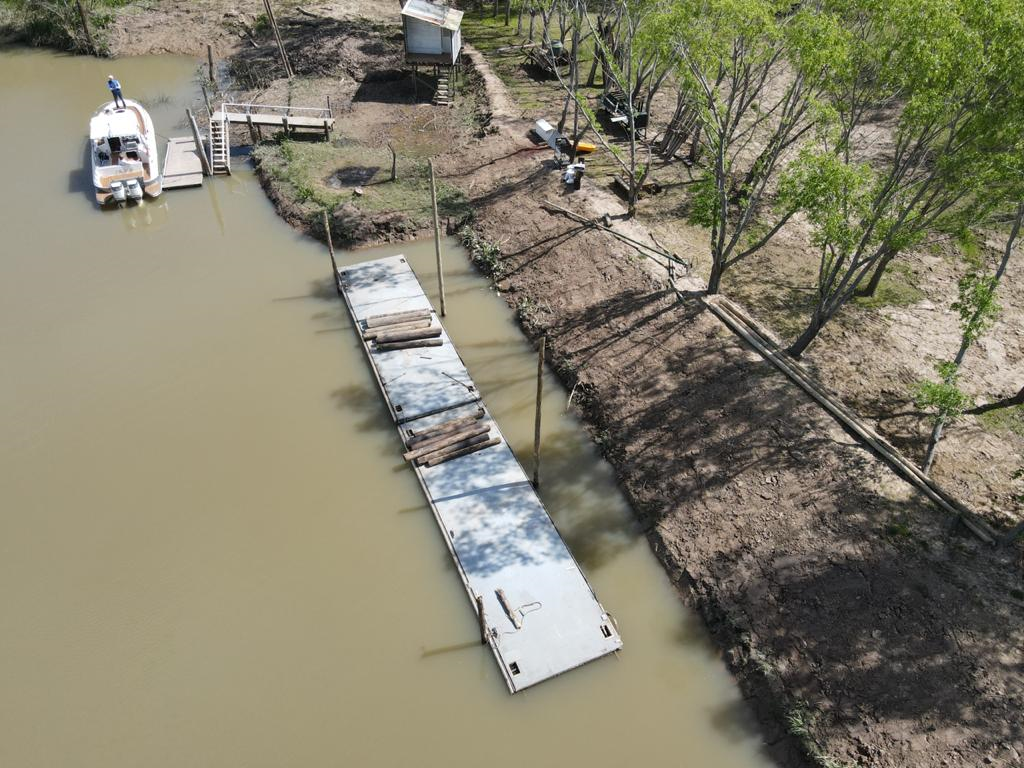 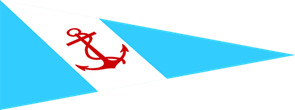 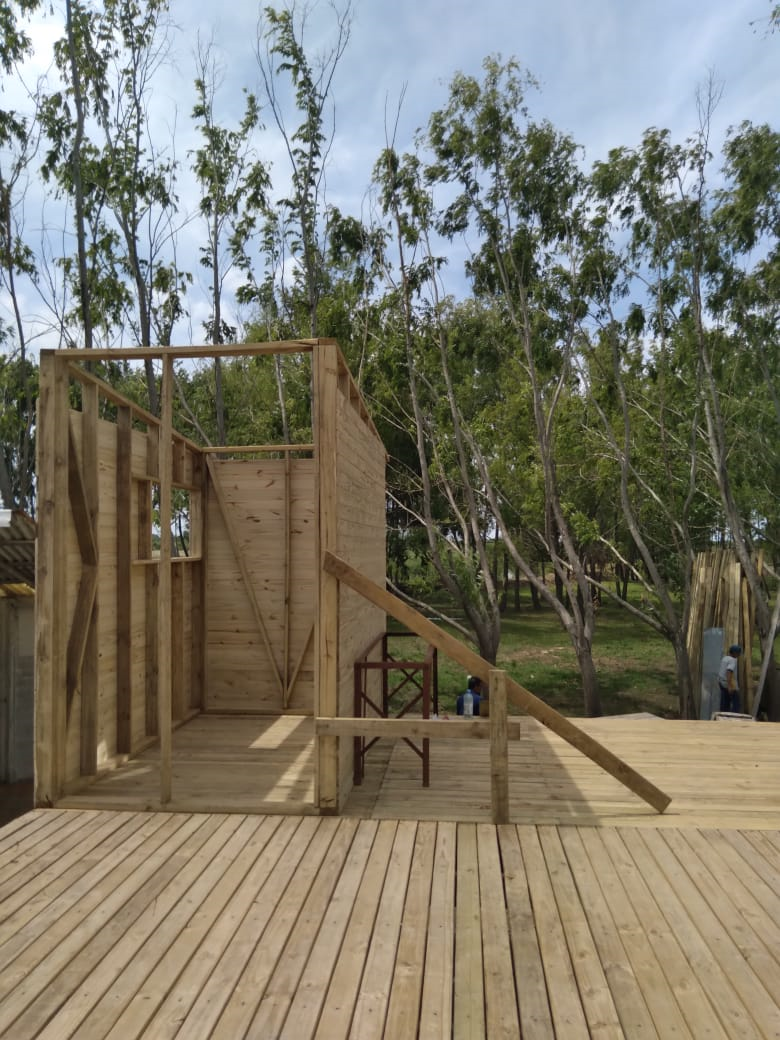 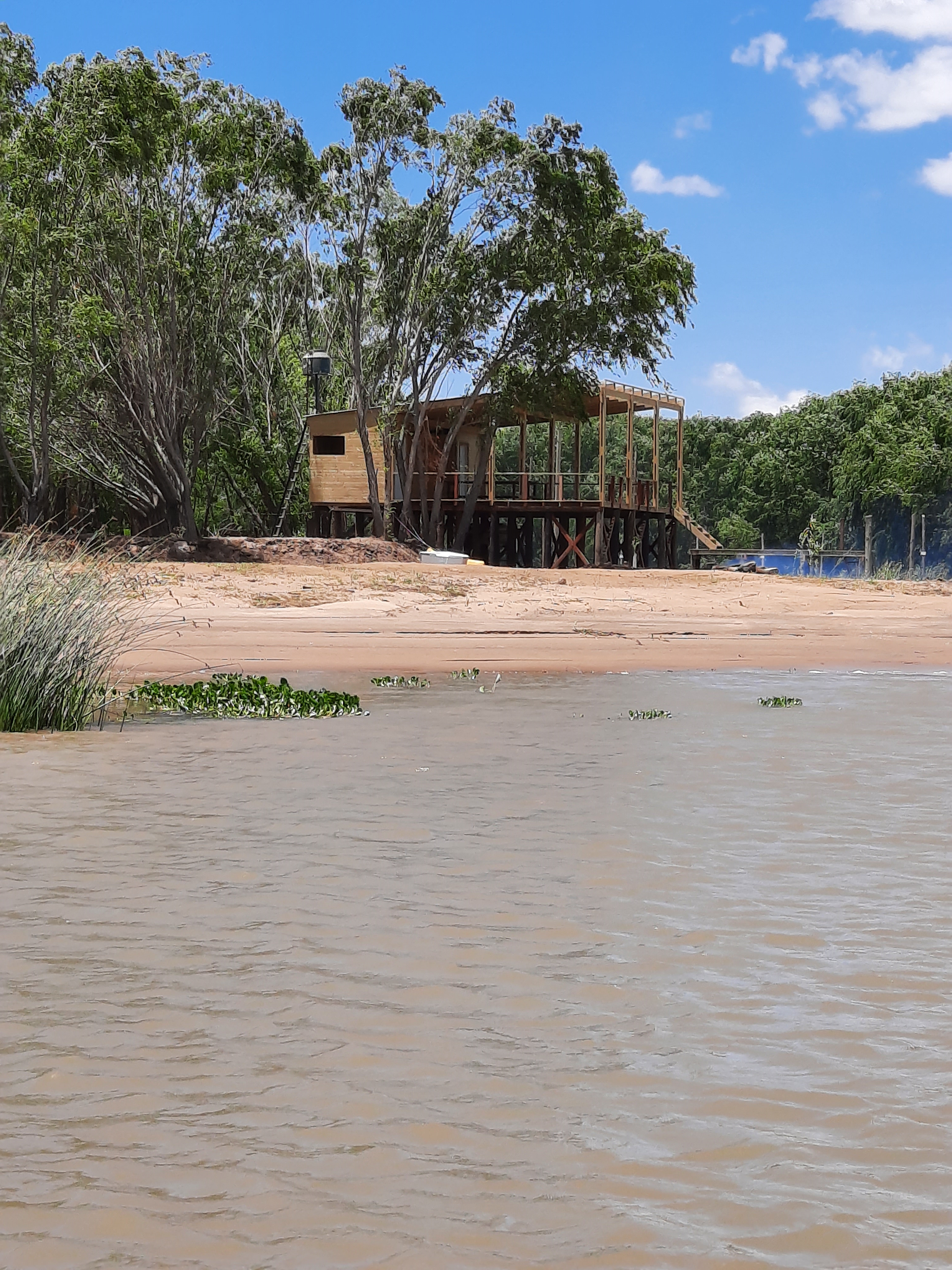 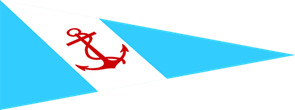 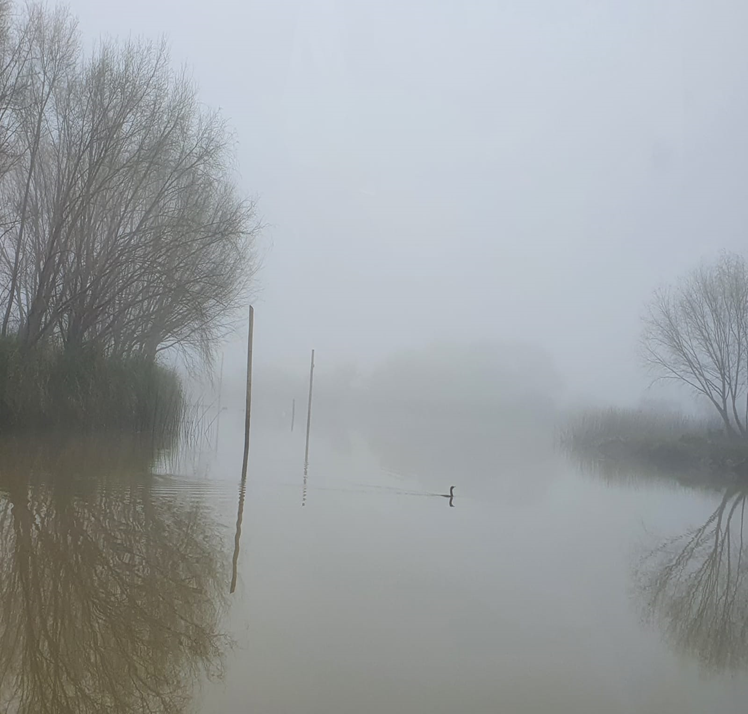 LOS  ESPERAMOS  EL  DIA  25 DE  SETIEMBREHermanos  Chillado Biaus
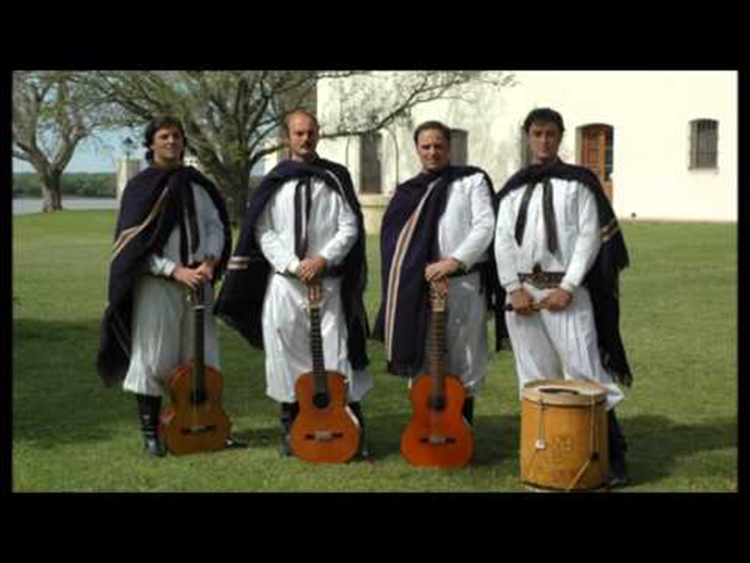 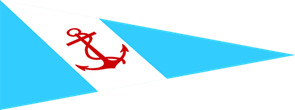